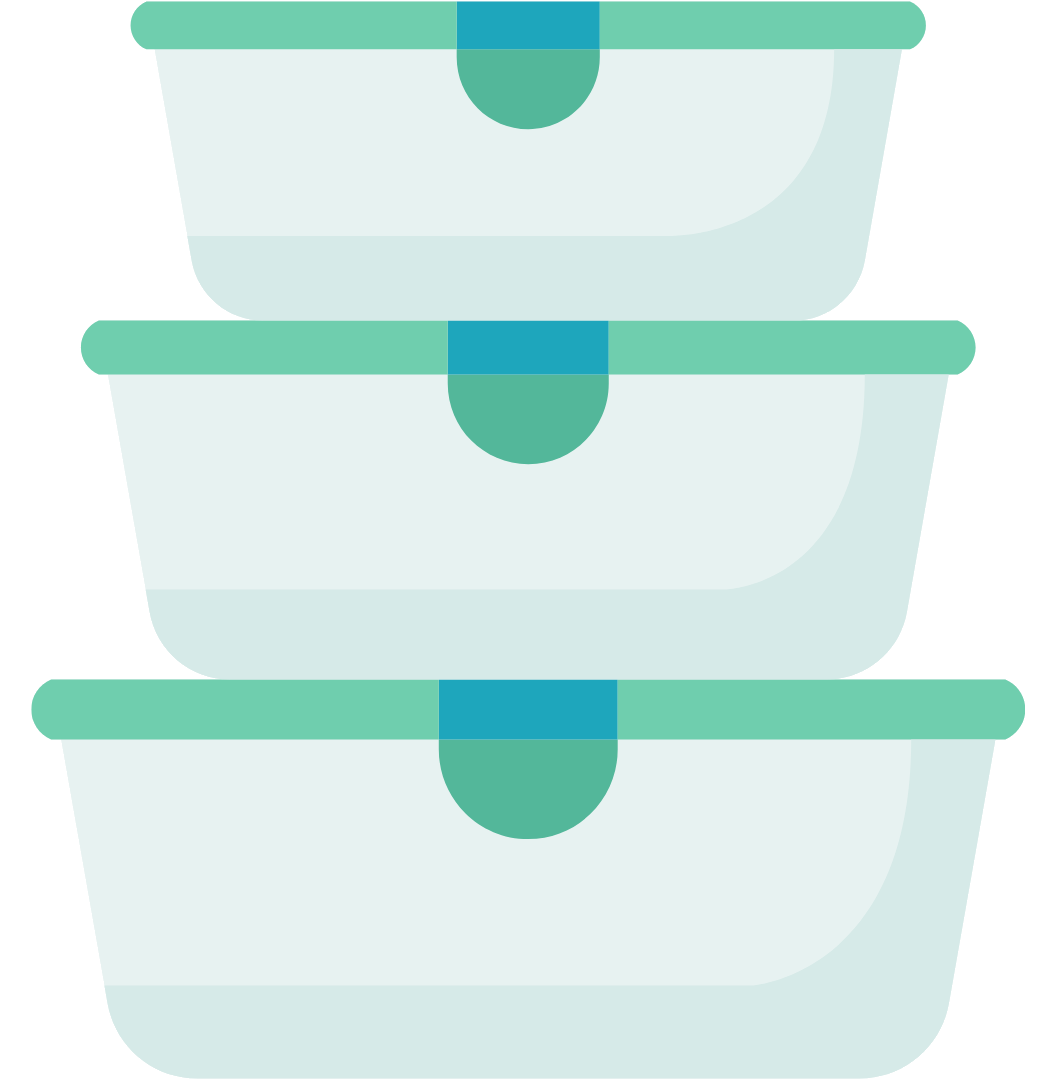 SQL Server 2022
Contained Availability Groups
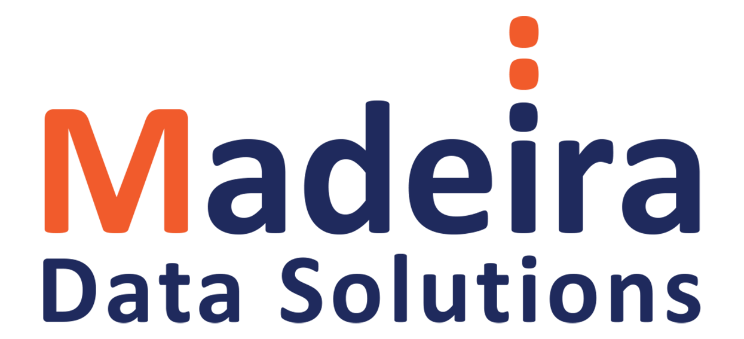 Copyright © 2022 Madeira Ltd
All Rights Reserved
Full rights, including copyrights, belong exclusively to Madeira Ltd
No use of the materials, in any form, is allowed,
unless receiving a prior written permission from Madeira Ltd
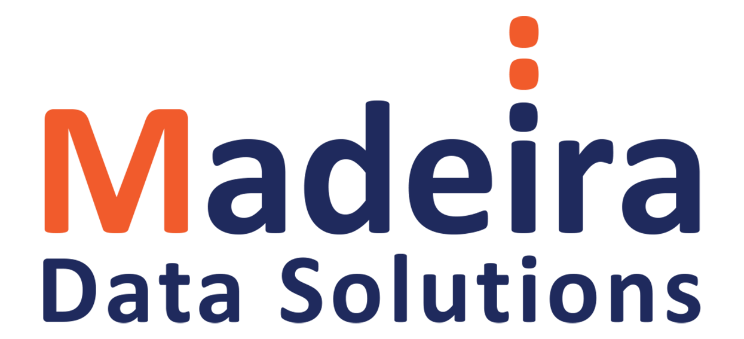 Eitan Blumin
Senior SQL Server Consultant
DBA Team Leader
Email:	eitan@madeiradata.com 
Twitter:	@EitanBlumin
LinkedIn:	linkedin.com/in/eitanblumin 
Blog: 	EitanBlumin.com
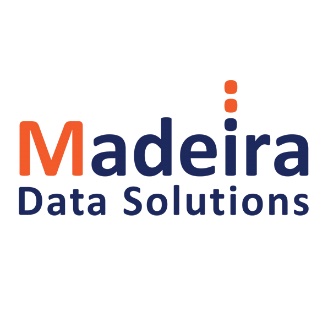 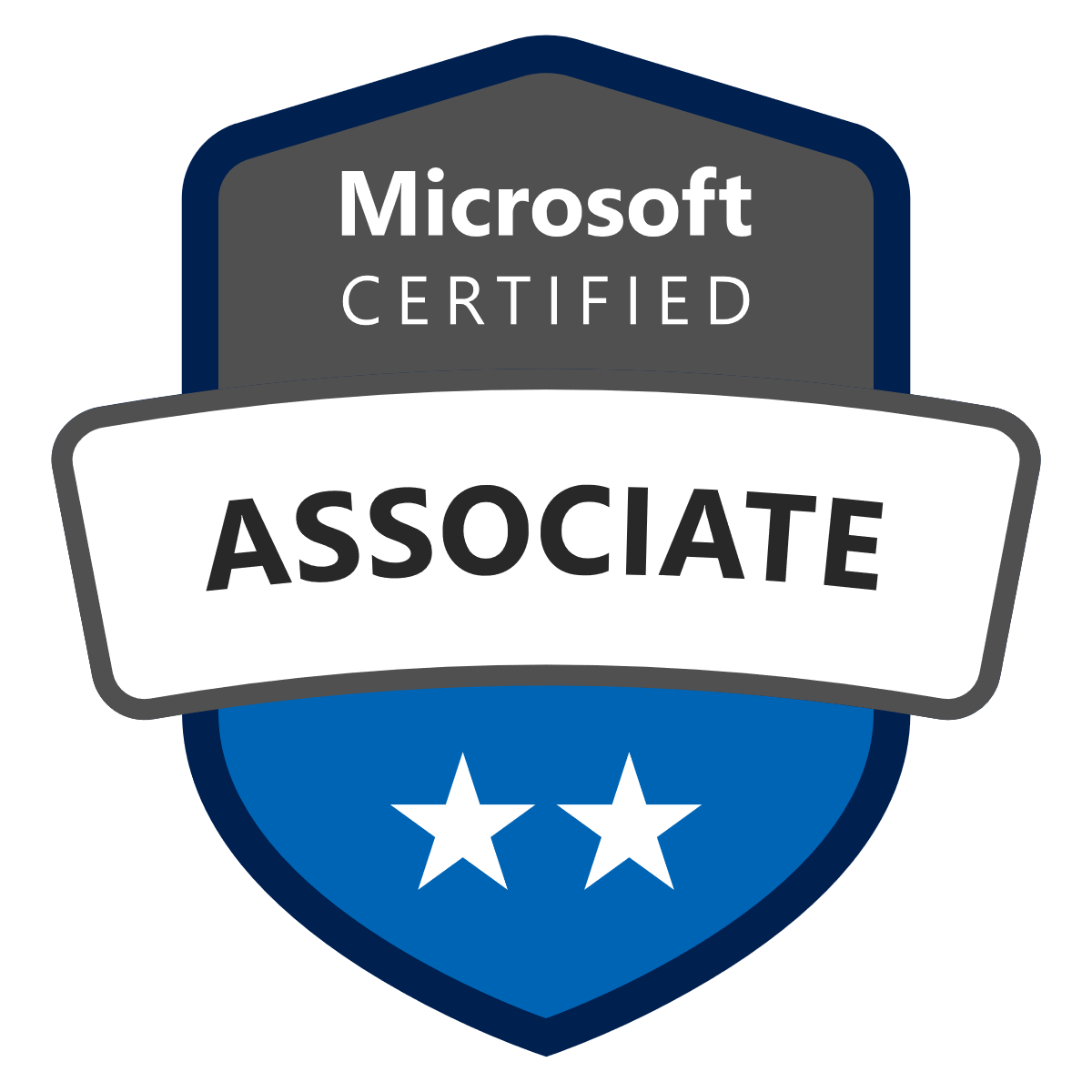 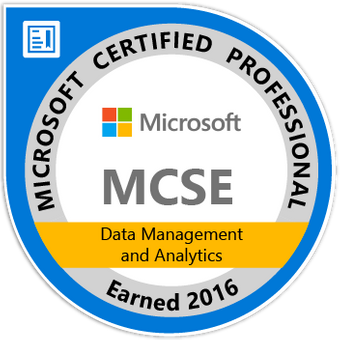 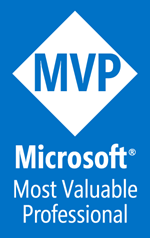 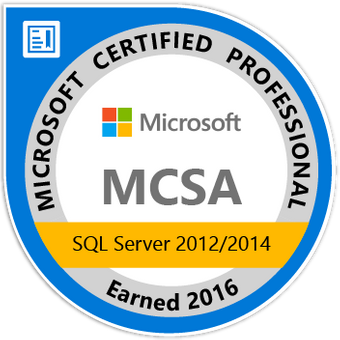 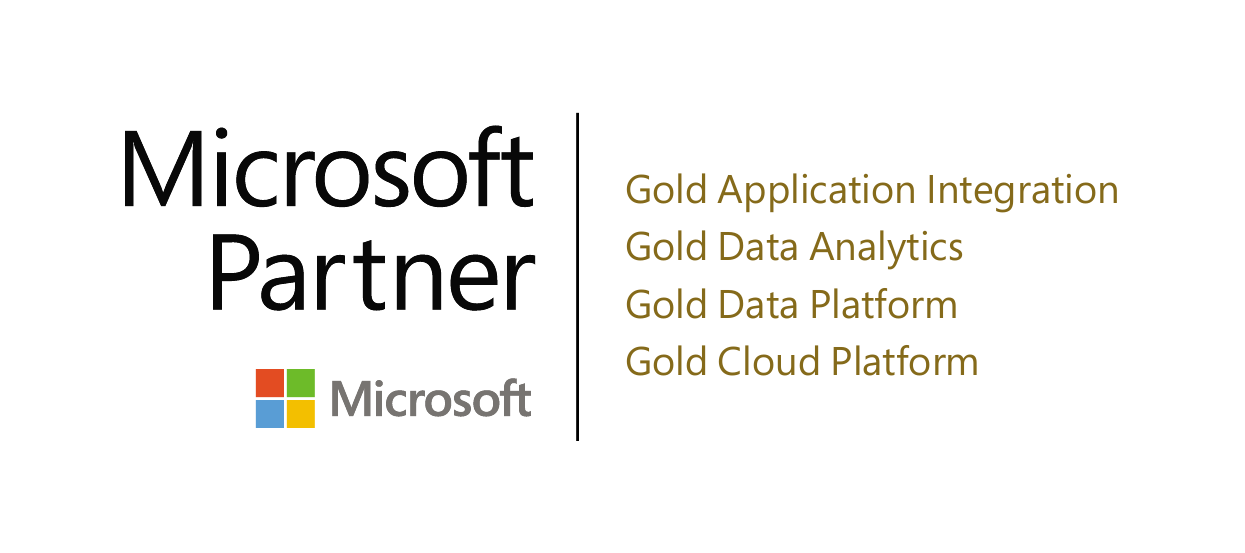 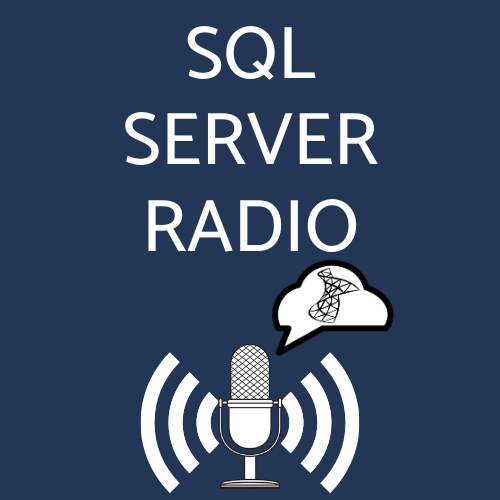 MadeiraData.com
Podcast: SqlServerRadio.co.il
	            SqlServerRadio.com
Disclaimer: Everything in this session is relevant to SQL Server CTP 2.0 but may not necessarily be true for the GA/RTM version of SQL Server 2022, and/or for newer versions of SQL Server that may be released in the future.
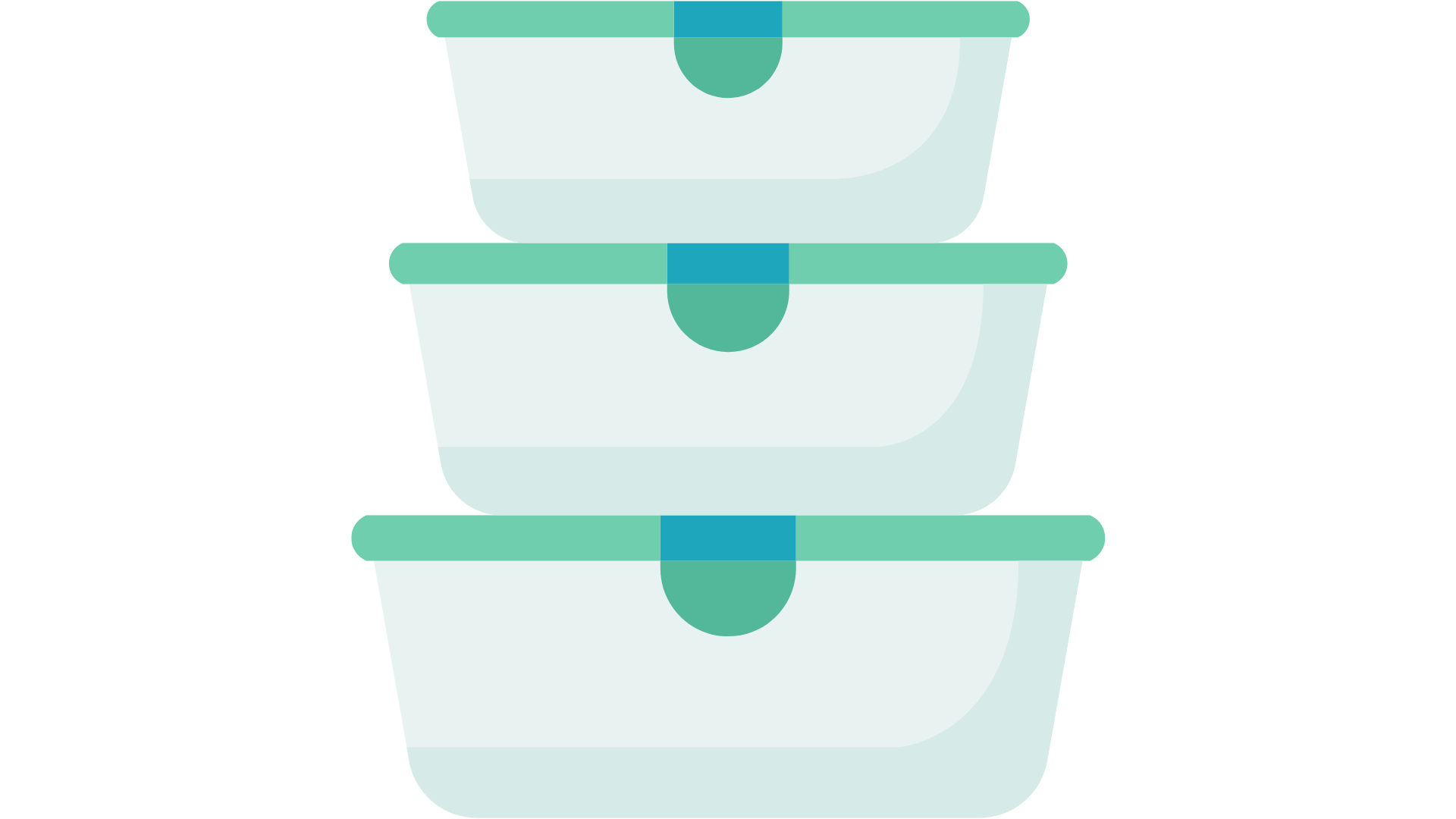 Contained Availability Groups
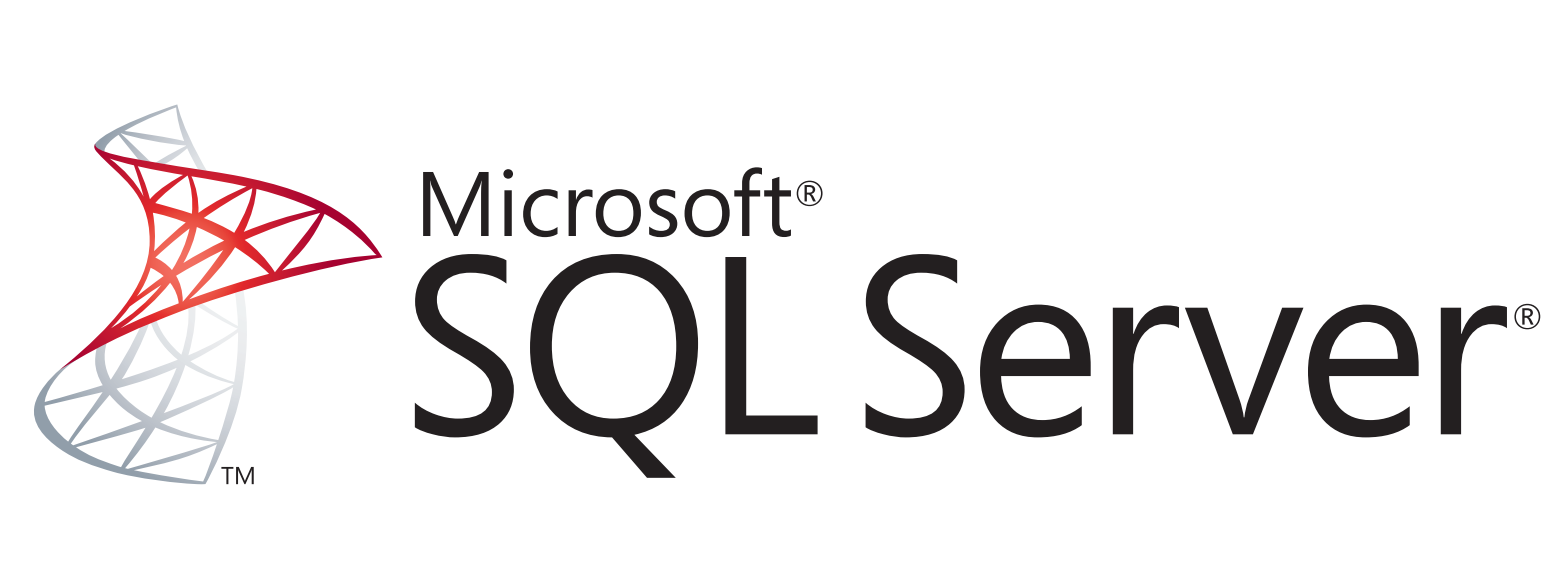 2022
Before SQL Server 2022
bit.ly/HADRMyJobs
Jobs
Logins
Login permissions
Linked Servers
Anything in MSDB
Anything in MASTER
Contained Availability Group
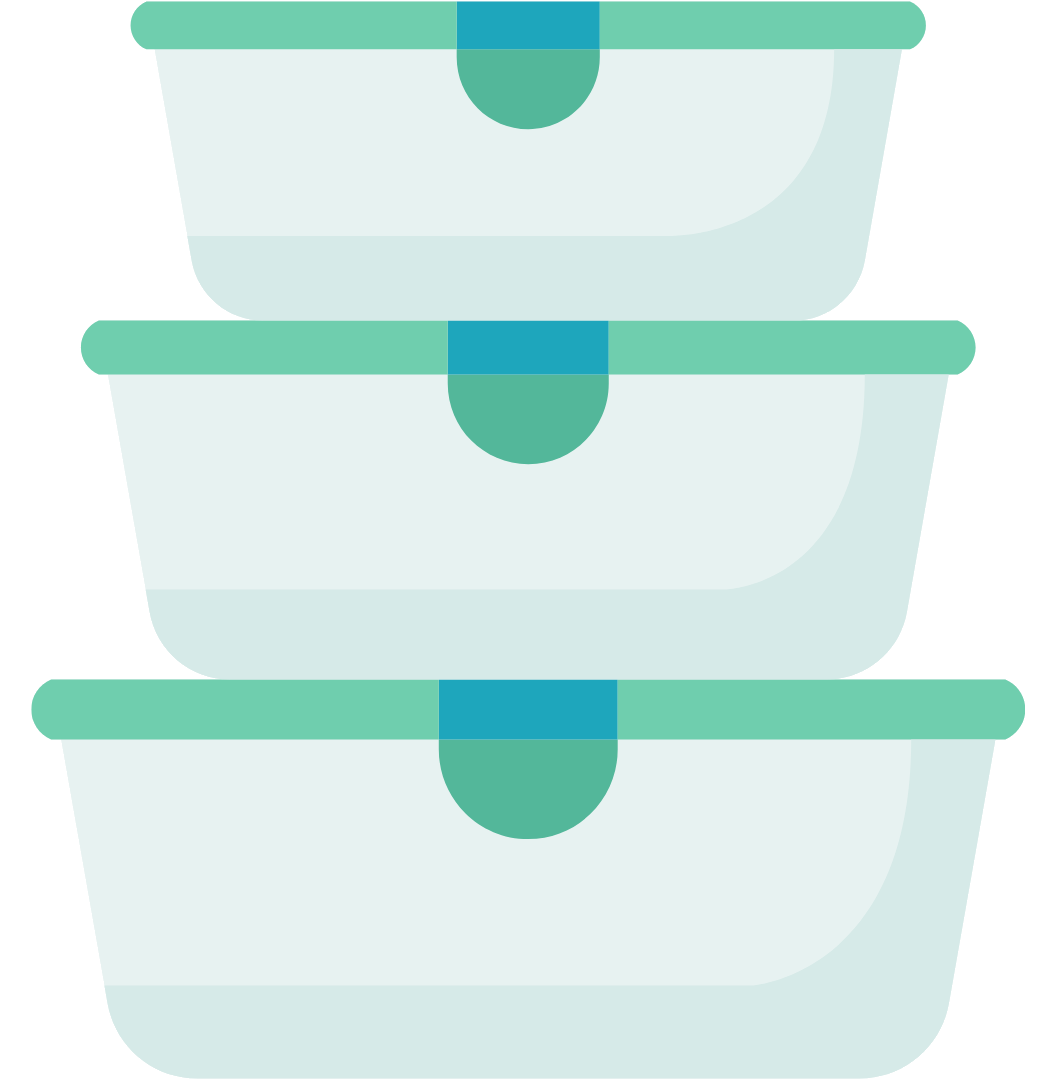 MyAG1
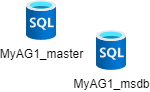 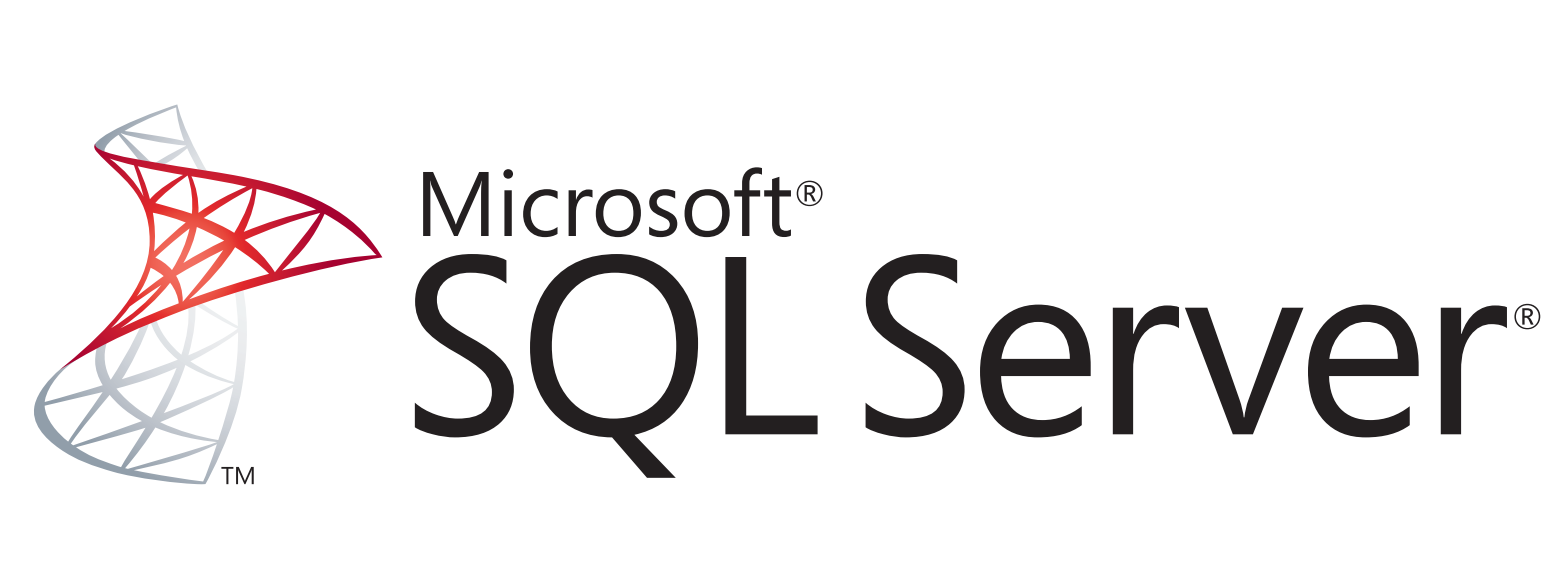 2022
Contained Connectivity
connecting regularly to a  non-containedAG database
connecting to a contained AG listener or database
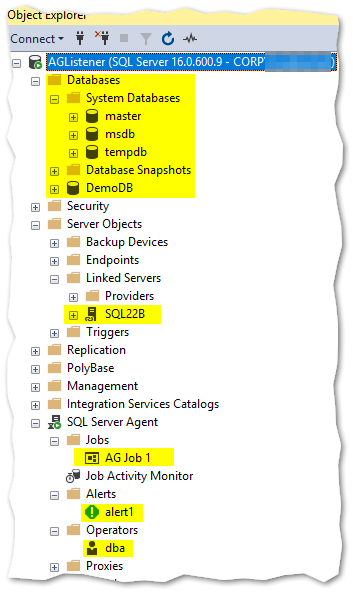 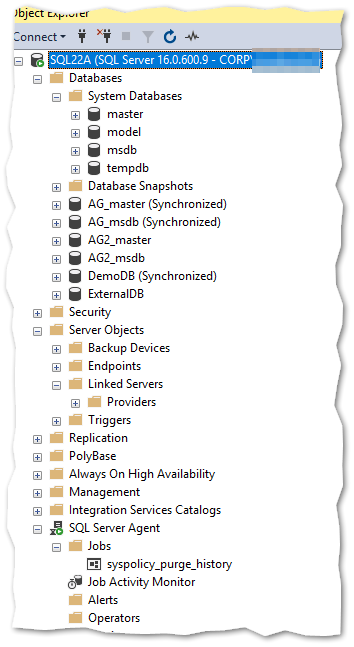 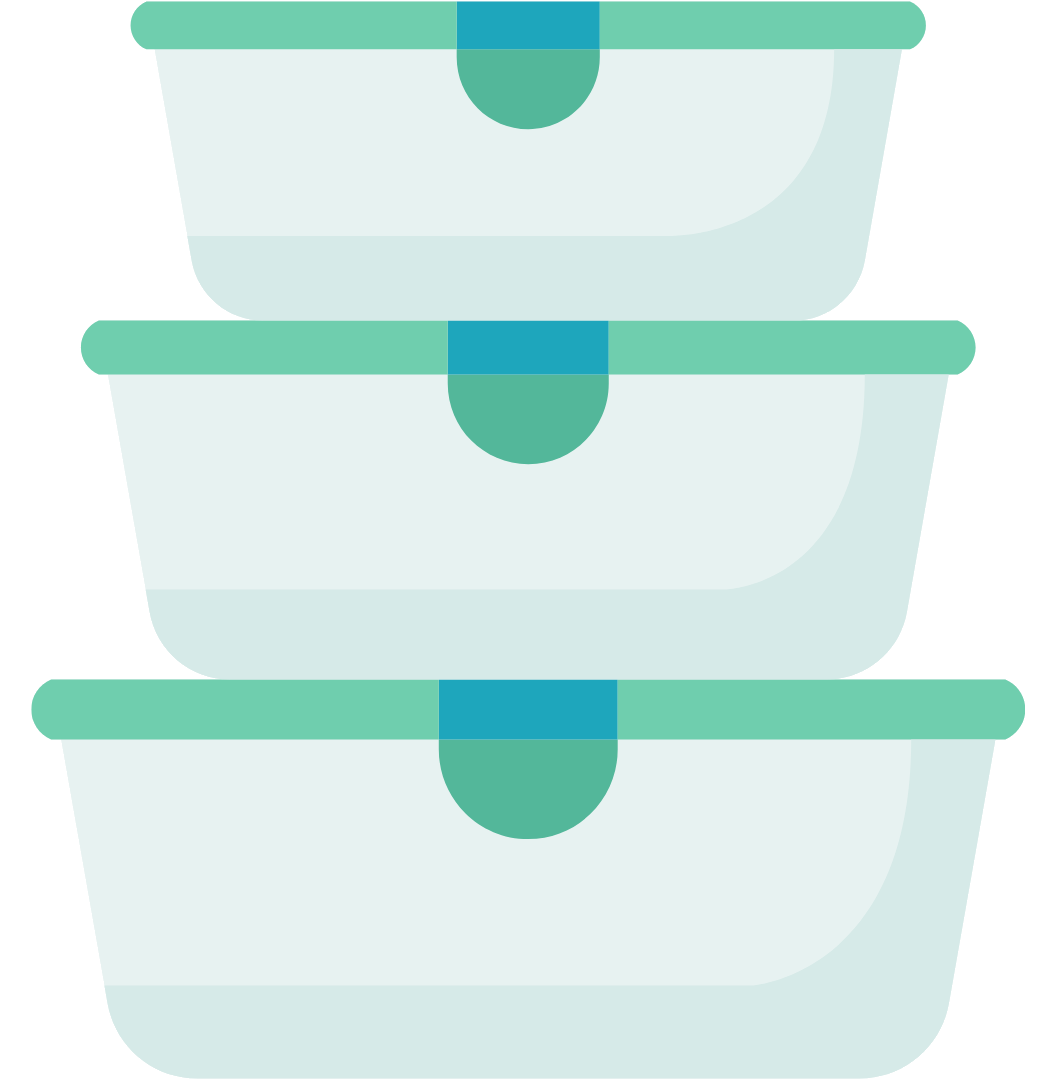 It’s like VR!
[Speaker Notes: It’s like logging into a virtual world!]
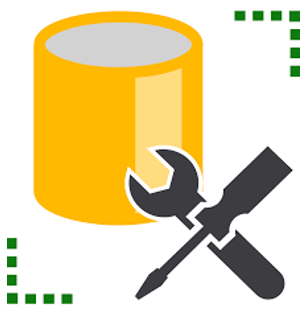 SSMS Changes (19.x)
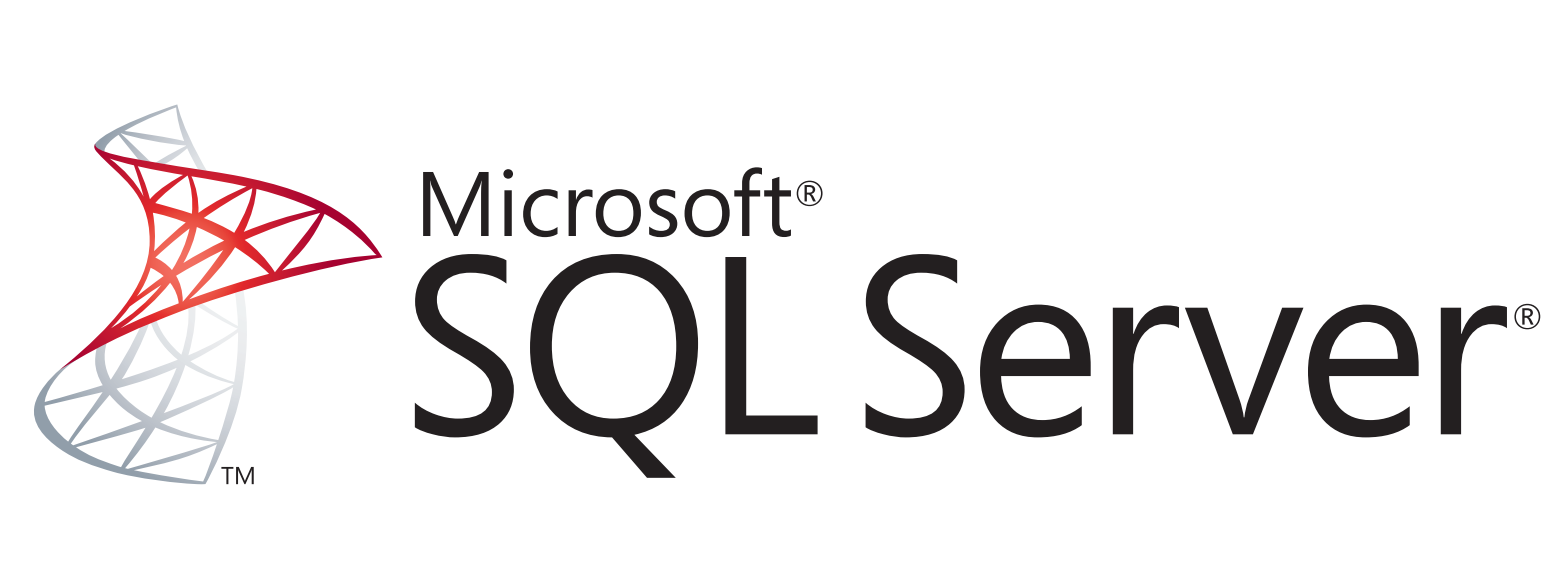 2022
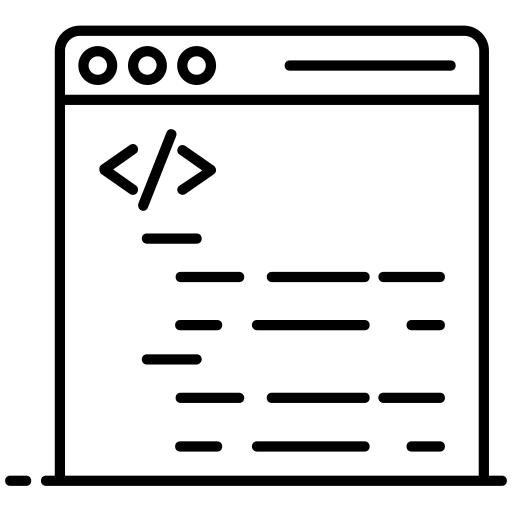 T-SQL Changes
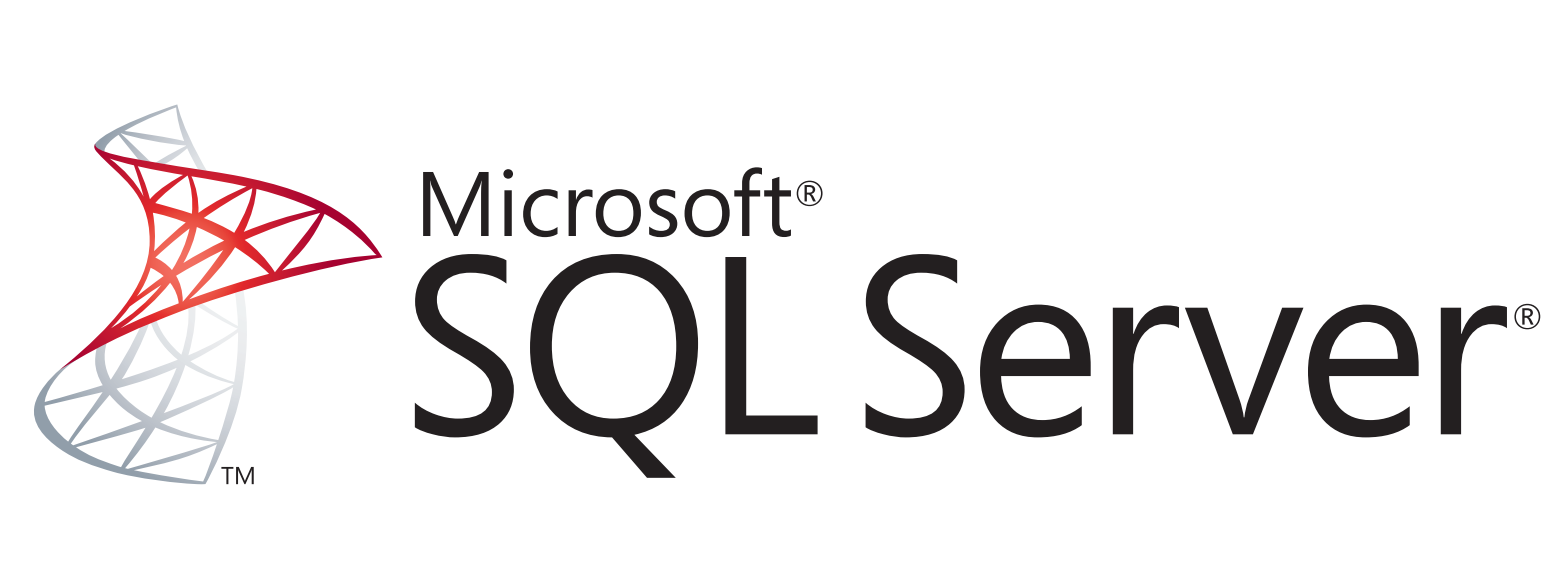 2022
[Speaker Notes: REUSE_SYSTEM_DATABASES is an optional flag indicating whether you’d want to reuse previously created master+msdb databases, if they already exist with identical names.]
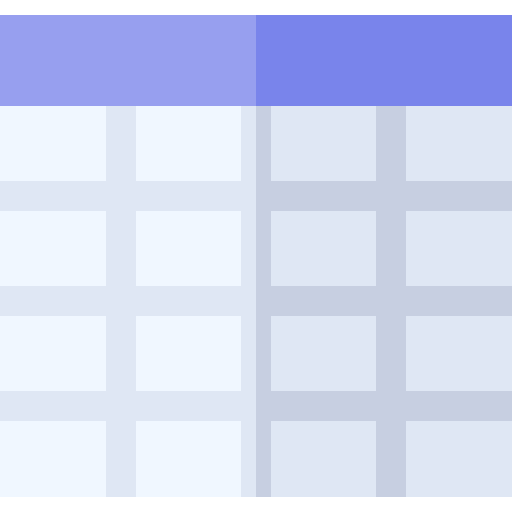 DMV Changes
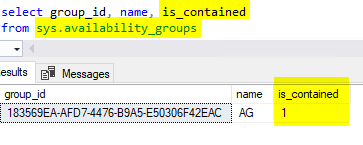 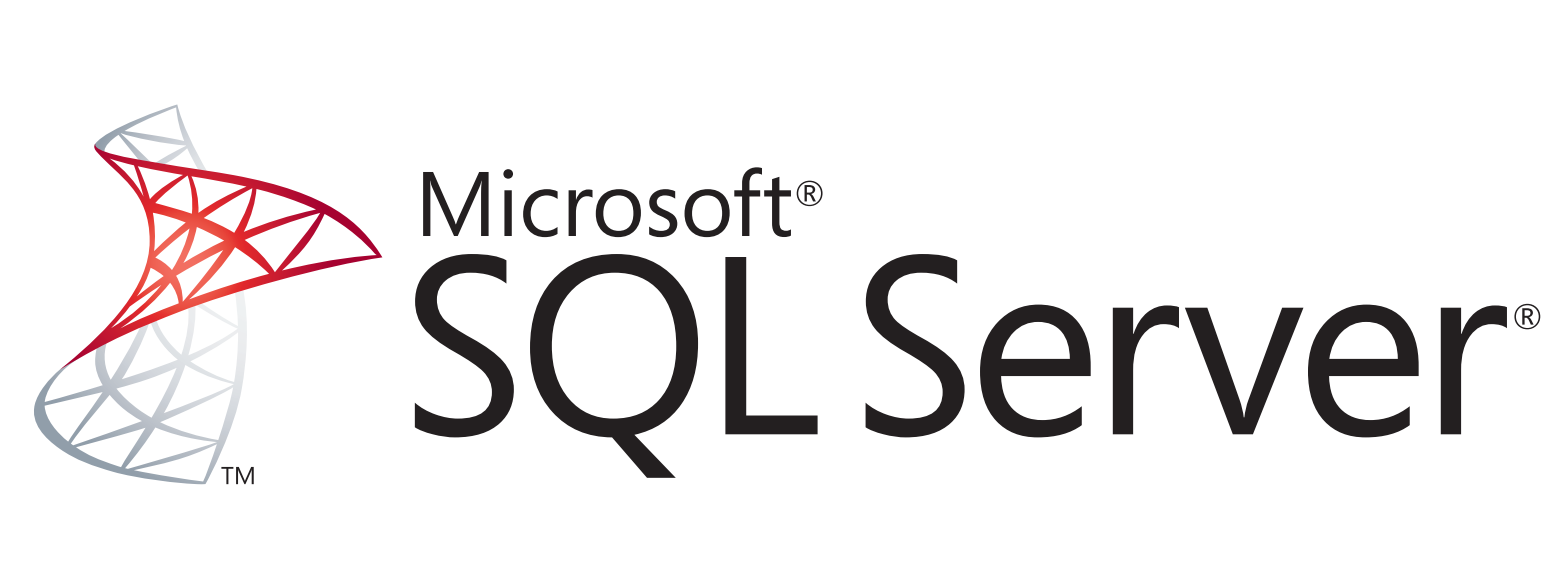 2022
Supported Interoperability
Change Data Capture (CDC)
Log Shipping (Primary)
Transparent Data Encryption (TDE)
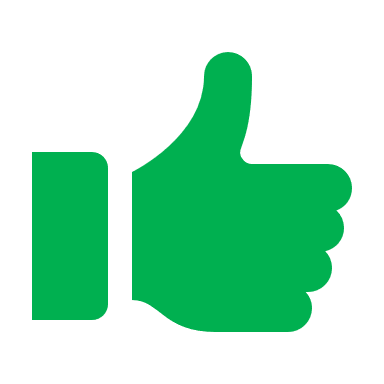 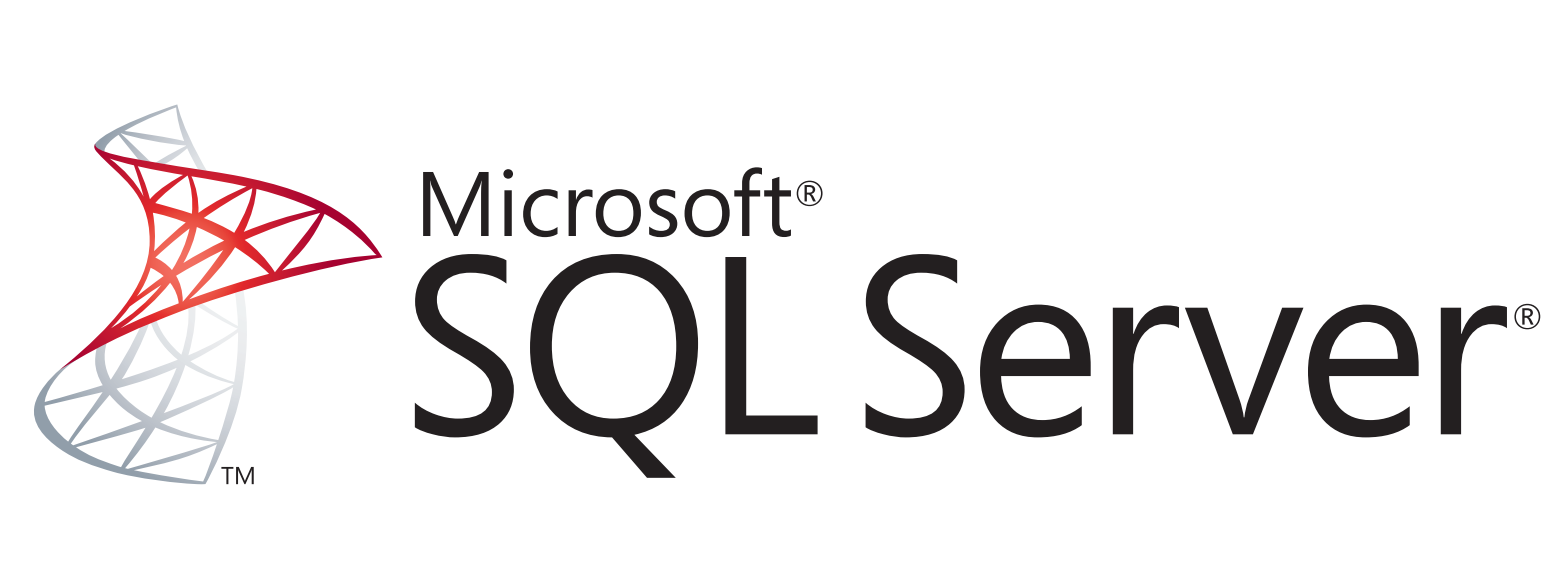 2022
Not Supported Interoperability
Replication (all types)
Log Shipping (Secondary)
Distributed Availability Groups
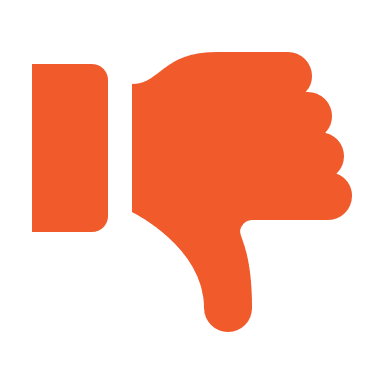 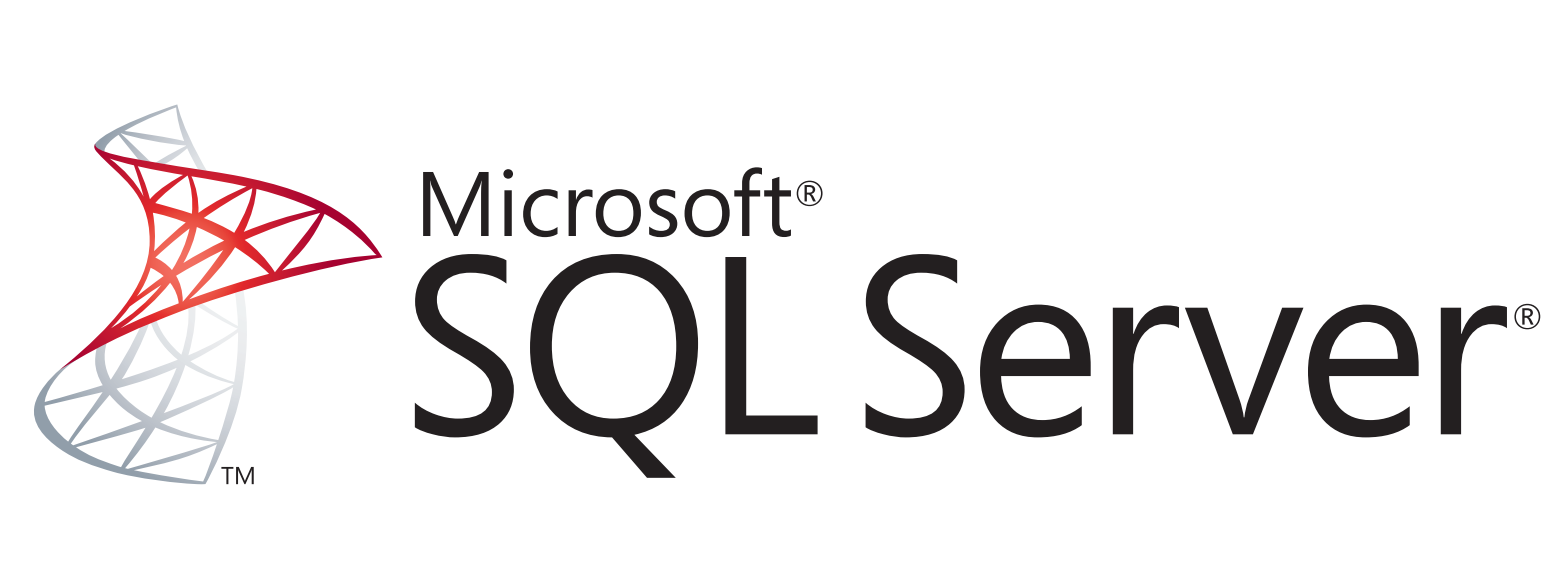 2022
Upon Creation of Contained AG
Sysadmin Logins in instance-level master are copied to the Contained AG master
What about other logins?
How login authentication works?
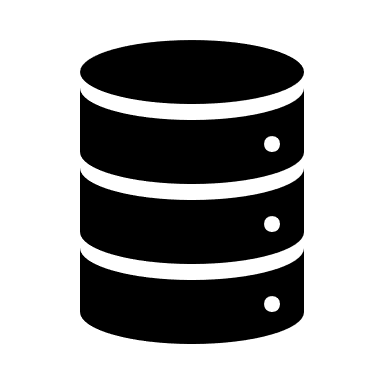 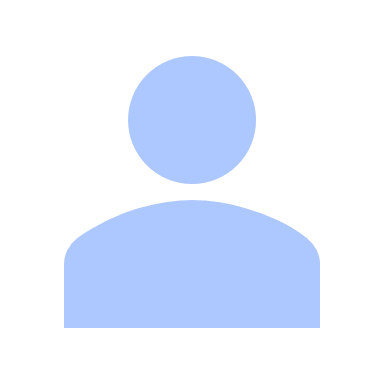 -> instance-level master -> login SID
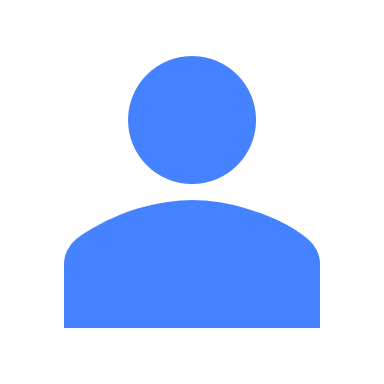 Connection point
=
Authentication point
(no inheritance!)
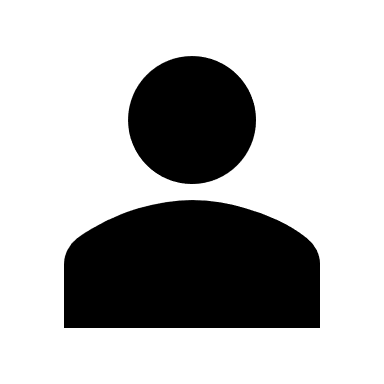 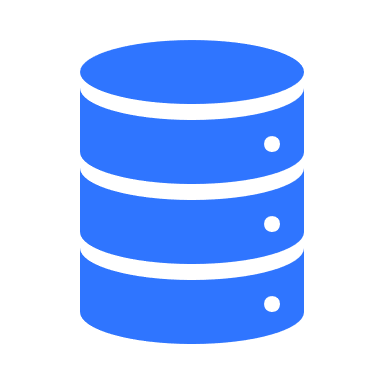 -> contained-AG master -> login SID
github.com/MadeiraData/MadeiraToolbox/Utility%20Scripts/sp_GetSrvPermissions.sql
[Speaker Notes: QUESTIONNAIRE OPPORTUNITY
Upon creation of a contained AG, all sysadmin logins are automatically copied into the contained master database.
But that’s about it. Everything else will need to be copied/recreated manually.

What happens if:
You connect using a non-contained login into the AG?
You connect using a contained login into a database outside the AG?
The same login exists as contained and non-contained?

A: Based on the connection point -> authenticate based on relevant master -> get authenticated login SID]
USE and 3-part names
User databases outside the AG
Contained MSDB and Master
Non-contained MSDB and Master
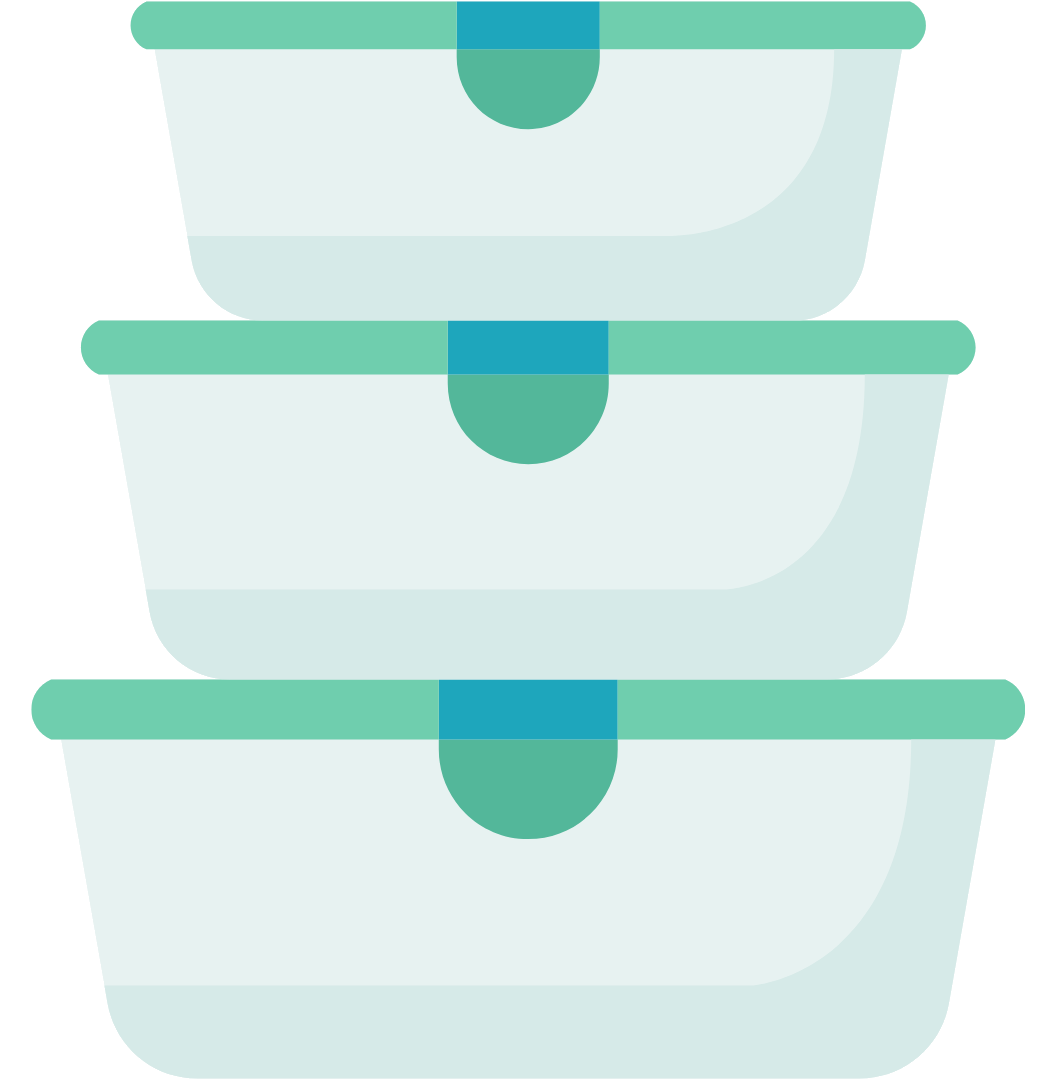 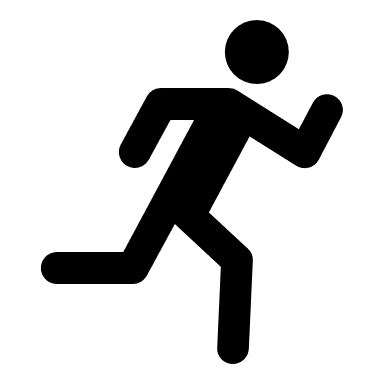 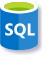 [Speaker Notes: QUESTIONNAIRE OPPORTUNITY
After you connect to a contained AG:
All references to msdb and master go to the contained AG system databases (including USE and 3-part names)
Accessing the “instance-level” system databases becomes impossible.
If your login has permissions (based on its SID), you’re still able to access user databases external to the AG, and it doesn’t take you out of the “context” of the contained AG
This is based on SID, so it automatically affects Windows Auth logins, but not necessarily SQL Auth logins]
Connecting to Contained AG vs connecting to the “global” Instance
When connected to contained AG, users will only see databases in the contained AG, plus tempdb.
At instance level, contained AG master and msdb names will be[contained AG]_master, and [contained AG]_msdb.Inside contained AG, their names are master and msdb.
Database ID for contained AG master is 1 from inside contained AG, but something else when connected to the instance. [same is NOT TRUE for msdb]
While users will not see databases outside of the contained AG in sys.databases when connected in a contained AG connection, they will be able to access those databases by 4-part name or through the use command [based on SID].
Server configurations can be read from contained AG connection but can only be written from instance level.
From contained AG connections, sysadmin can perform instance level operations, such as shutting down SQL Server.
Most instance level, DB level, end point level, or AG level configuration changes can only be performed from instance-level connections, not contained AG connections.
Contained AG Jobs
Jobs execute on the PRIMARY replica.
That’s it.
Yes, even if you have a readable secondary.
Because the contained msdb is not writeable.
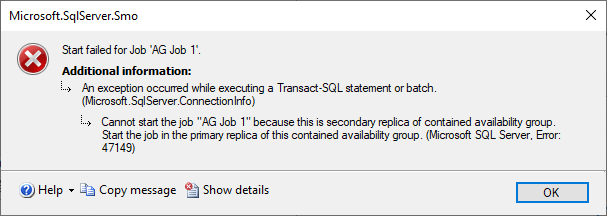 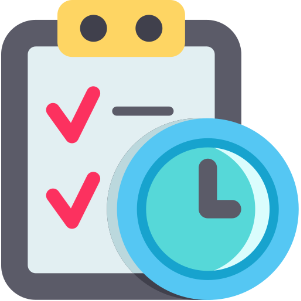 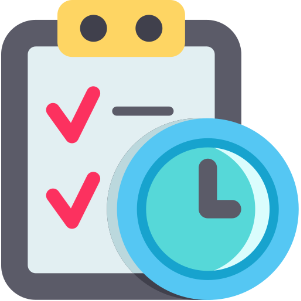 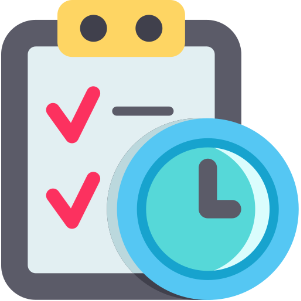 bit.ly/HADRMyJobs
[Speaker Notes: QUESTIONNAIRE OPPORTUNITY]
Contained AG Does NOT:
Allow contained jobs to run on secondary replicas
Automatically synchronize instance-level objects to contained AG-level objects and vice-versa
Synchronize instance-level objects across multiple [contained] Availability Groups
Affect objects outside SQL Server:
Application/backend services
Files used by app/backend
Environment variables
Firewall rules
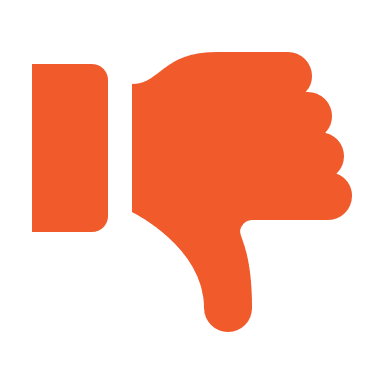 [Speaker Notes: QUESTIONNAIRE OPPORTUNITY]
Current Alternatives
https://bit.ly/HADRMyJobs
https://dbatools.io
Separate between SQL Server and other components (use other availability options suitable for the need)
Policy Management at the Windows/Domain level
Other Availability Improvements
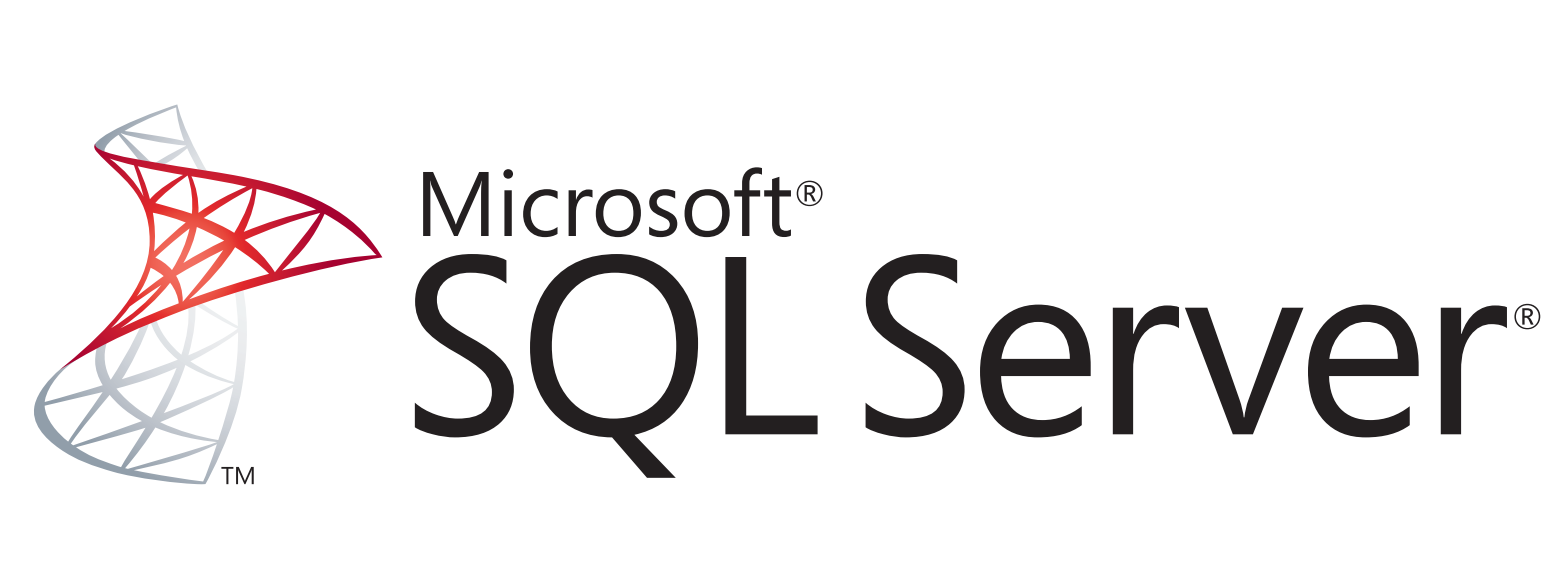 2022
[Speaker Notes: https://docs.microsoft.com/sql/sql-server/what-s-new-in-sql-server-2022?view=sql-server-ver16#availability

SQL Server 2017 introduces the REQUIRED_SYNCHRONIZED_SECONDARIES_TO_COMMIT cluster resource setting. This setting guarantees the specified number of secondary replicas write the transaction data to log before the primary replica commits each transaction.]
Questions?
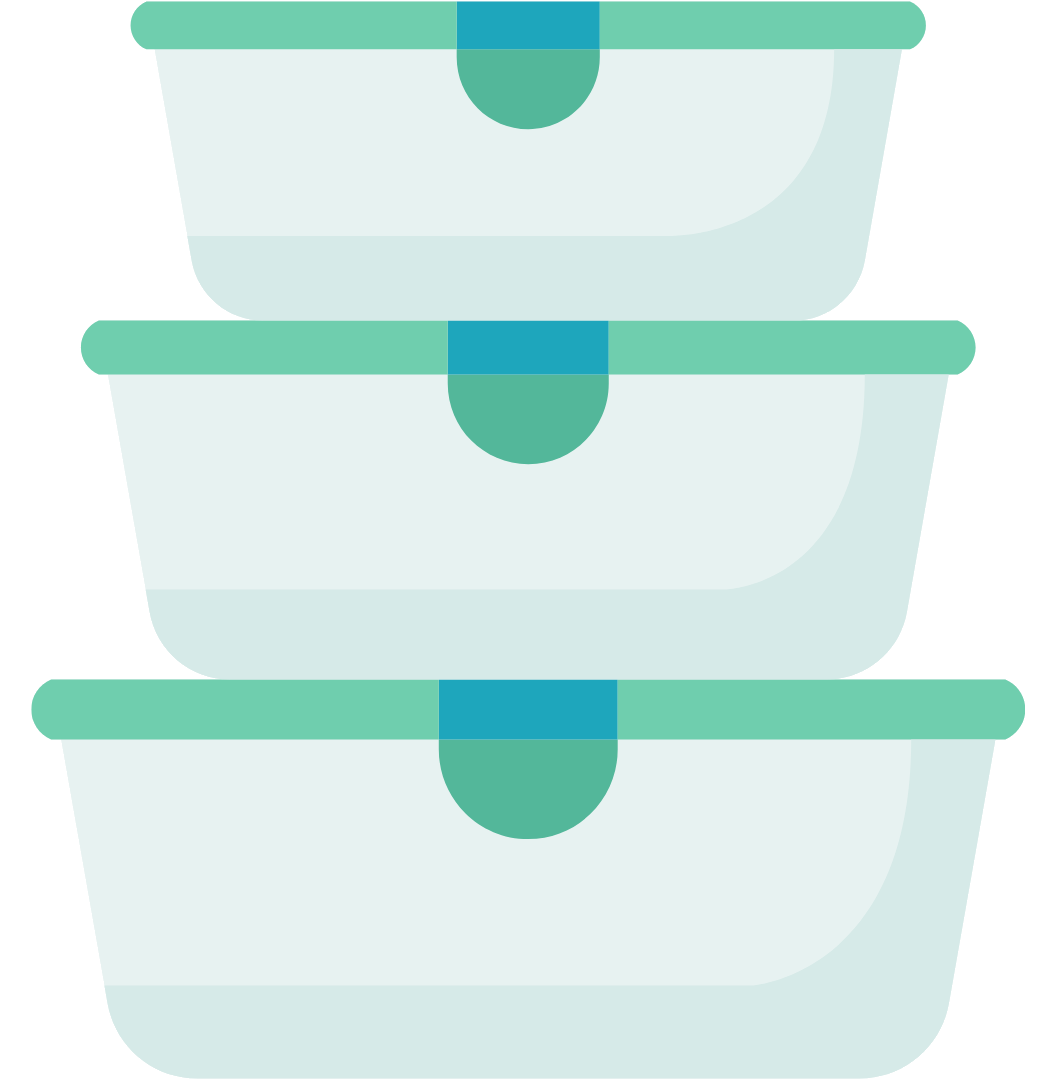 Eitan Blumin
Senior SQL Server Consultant
DBA Team Leader
Email:	eitan@madeiradata.com 
Twitter:	@EitanBlumin
LinkedIn:	linkedin.com/in/eitanblumin 
Blog: 	EitanBlumin.com
Podcast: 	SqlServerRadio.co.il
		         	SqlServerRadio.com
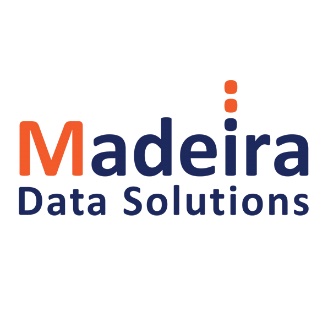 Additional Resources:
MadeiraData.com
docs.microsoft.com/sql/database-engine/availability-groups/windows/contained-availability-groups-overview
https://docs.microsoft.com/sql/sql-server/what-s-new-in-sql-server-2022
github.com/microsoft/bobsql/demos/sqlserver2022/containedag
bit.ly/HADRMyJobs